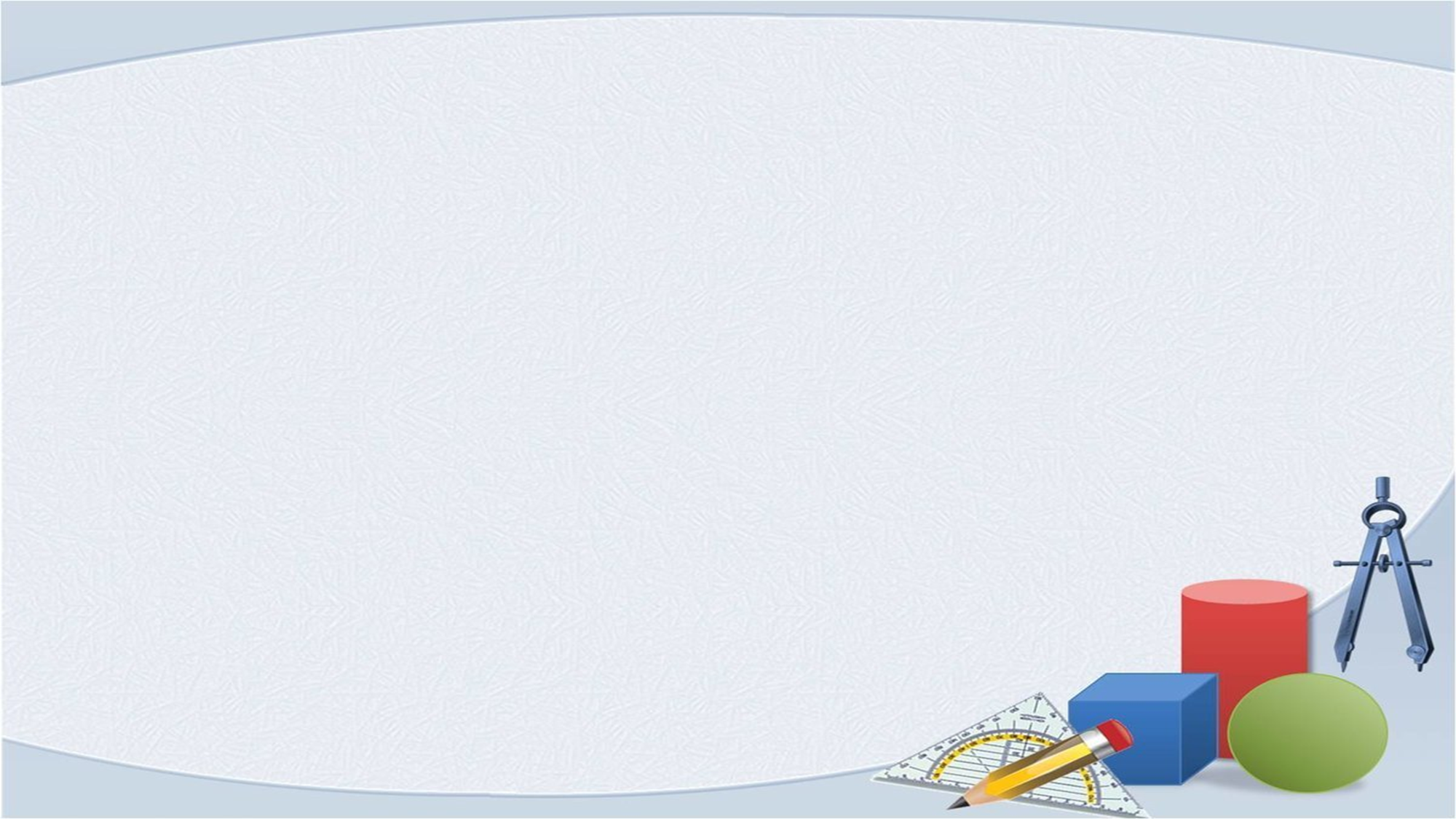 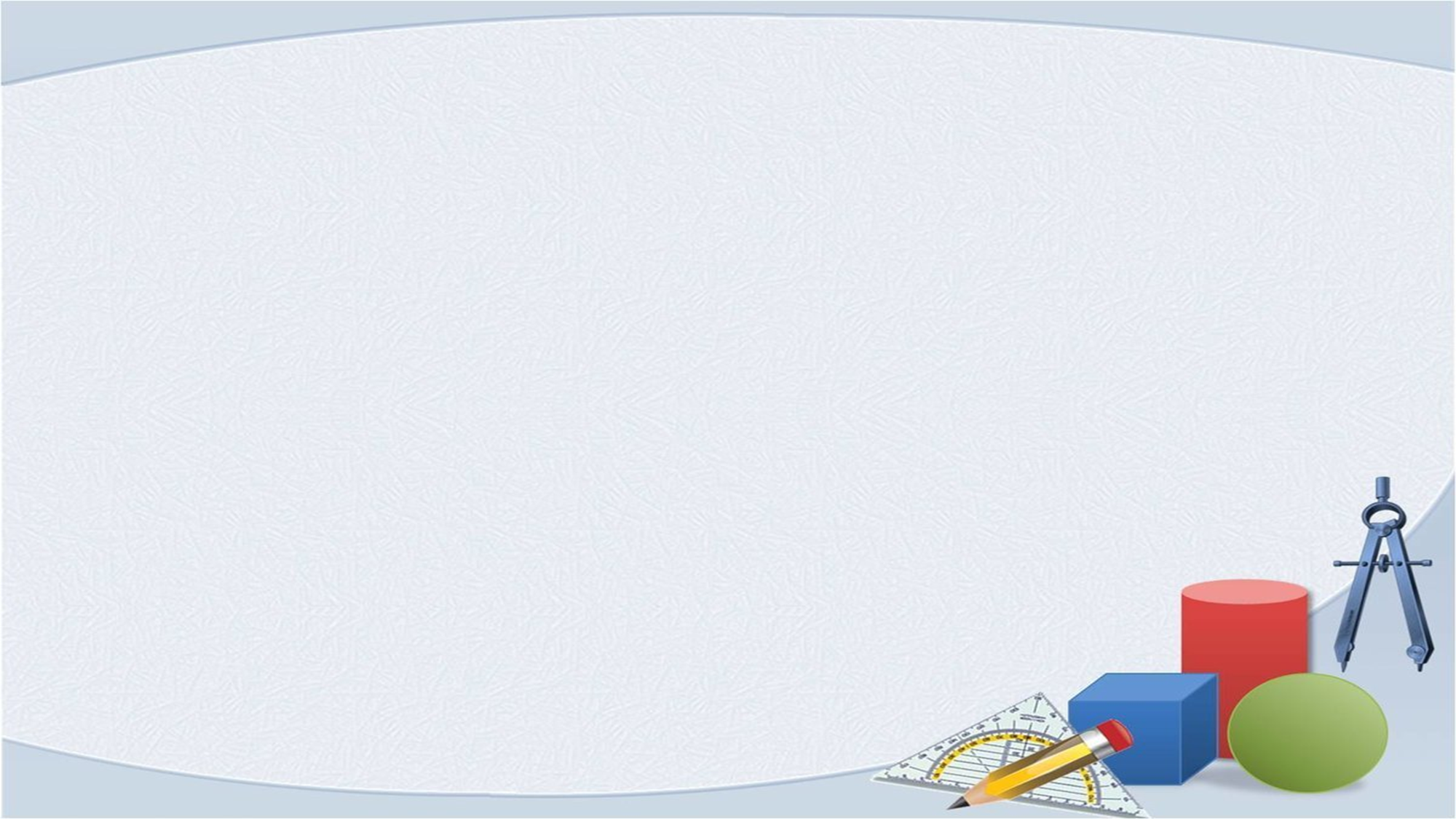 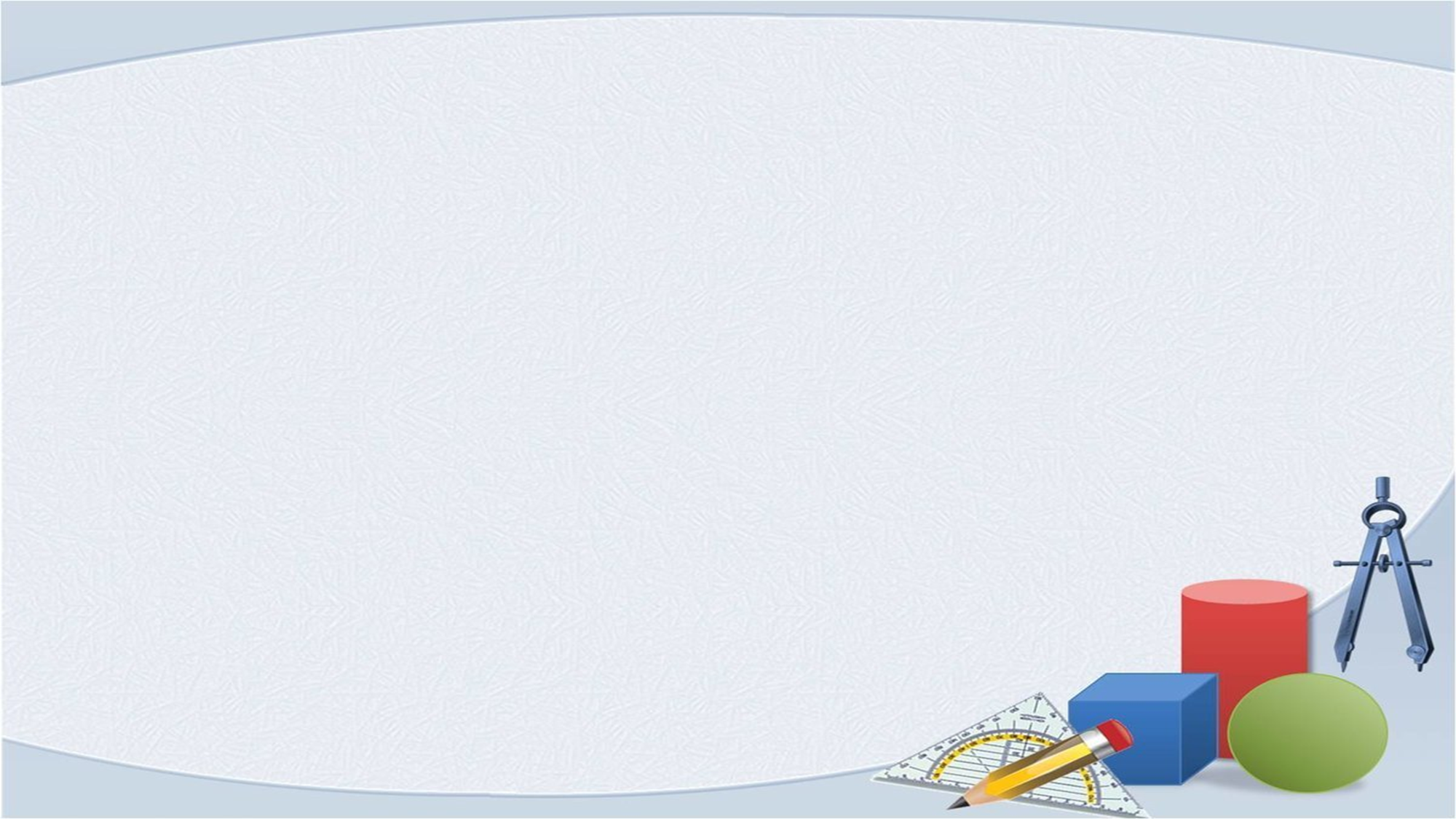 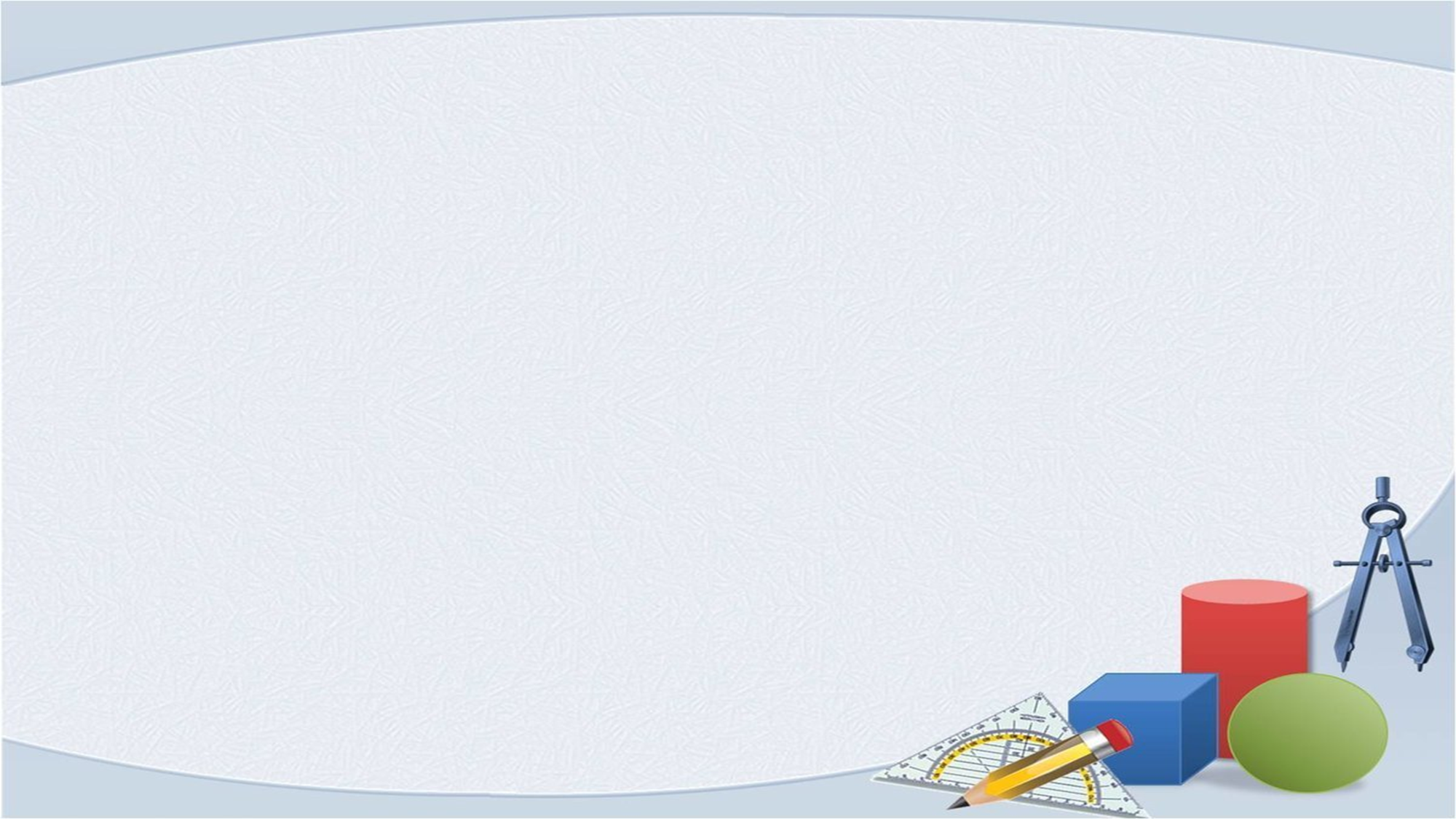 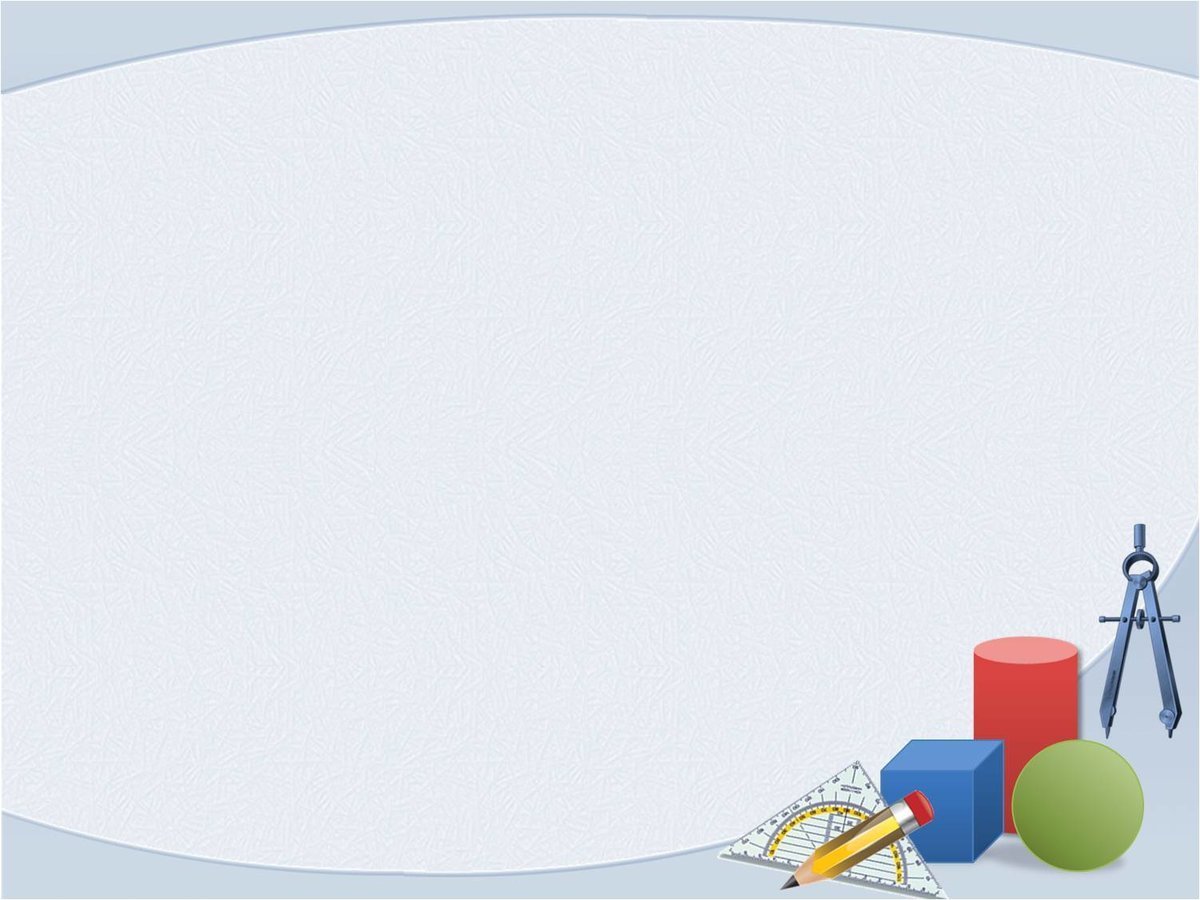 Як заповнити комірки знаками «+» або «-», щоб отримати правильну рівність
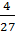 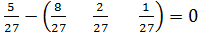